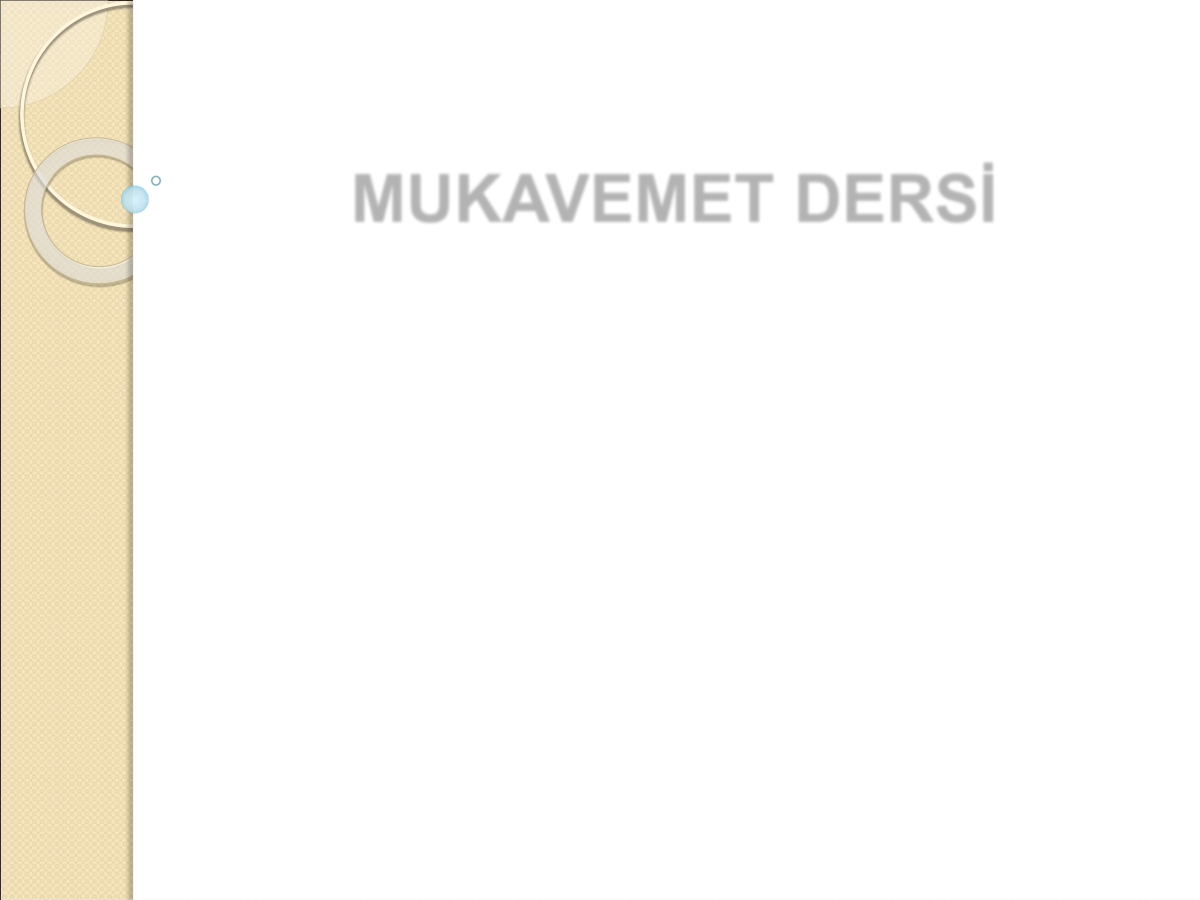 MUKAVEMET DERSİ









(Eğilme Etkisi)










Doç. Dr. Havva Eylem POLAT
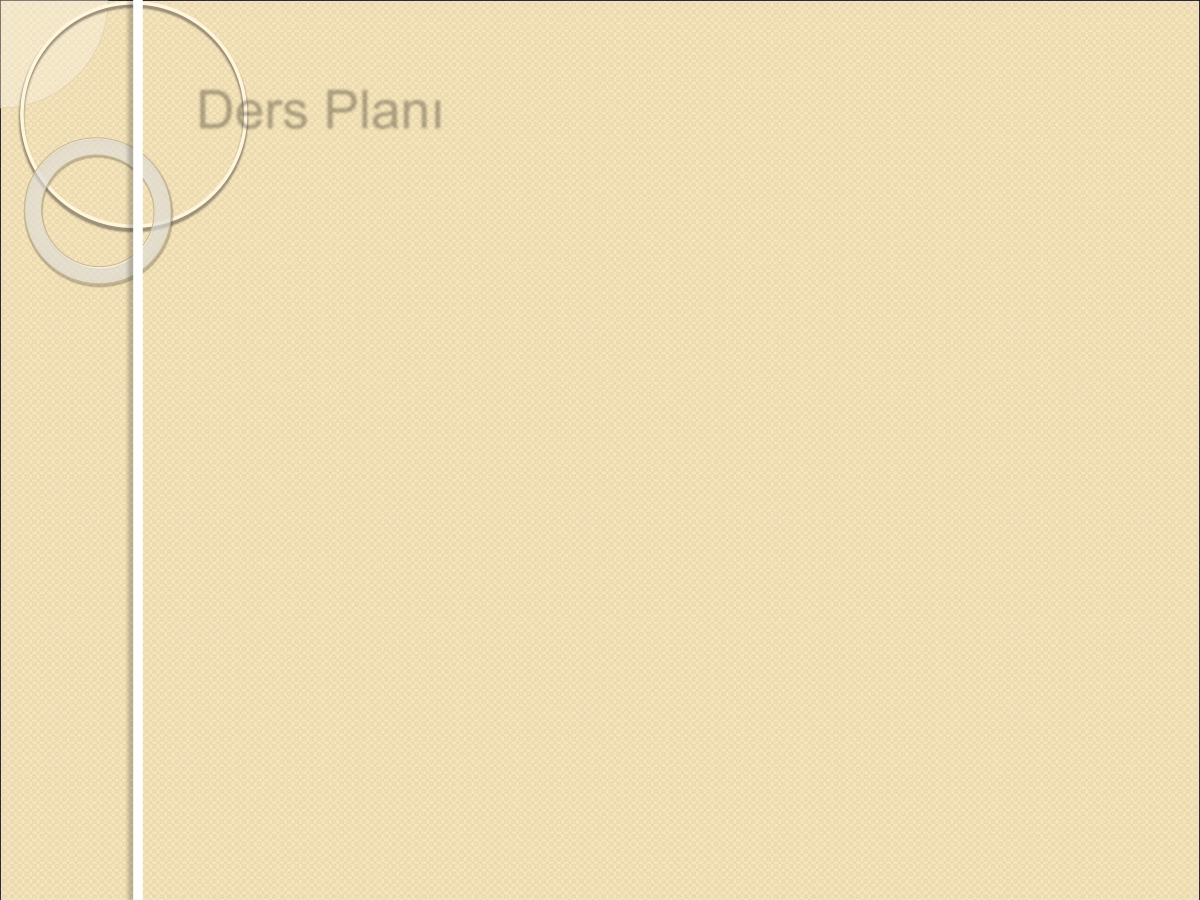 Ders Planı
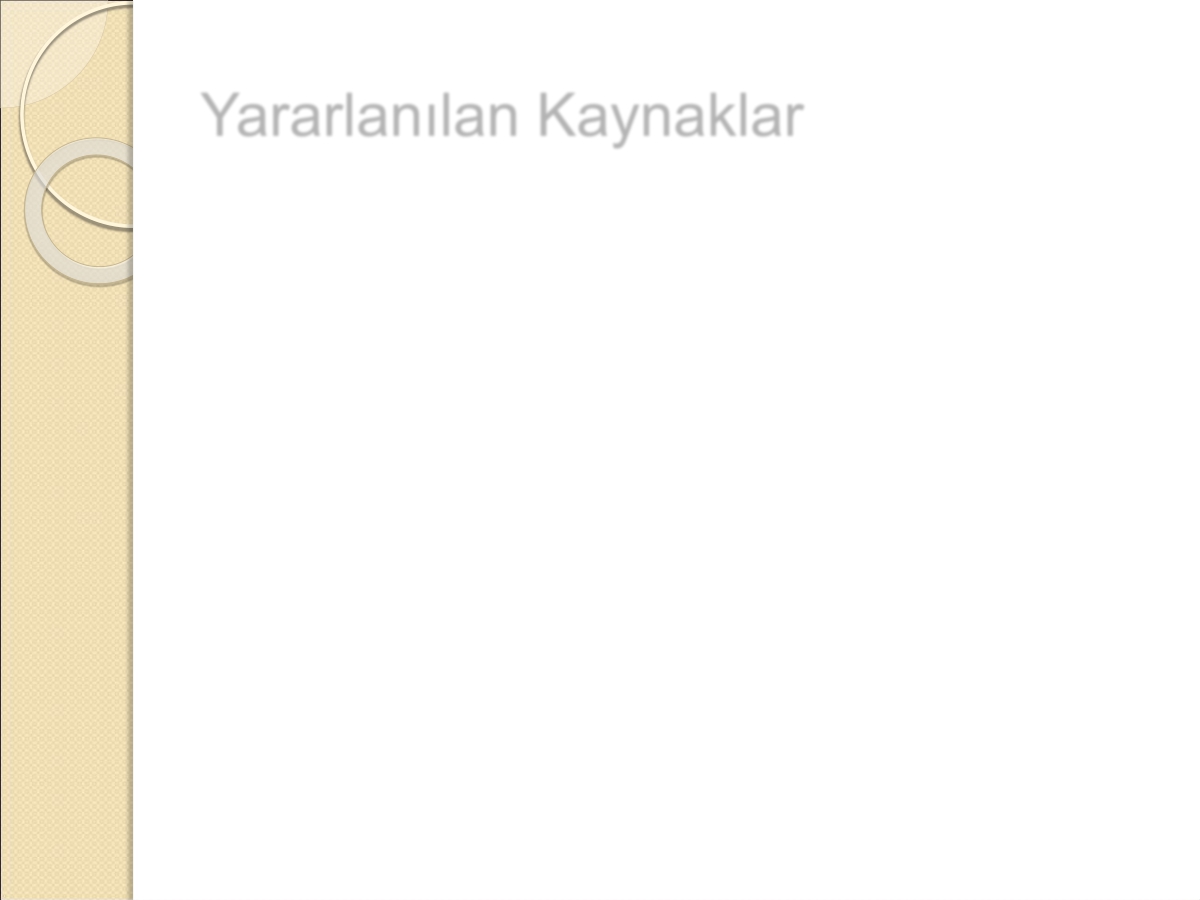 Yararlanılan Kaynaklar


 Girgin,  İ.,  Beyribey,  M.,  1990.  Mukavemet.  A.Ü. Ziraat  Fakültesi  Yayınları:  1191,  Ders  Kitabı:  341, Ankara.

 Omurtag, M., 2012., Mukavemet I. Birsen yayınevi, İstanbul, 472s.
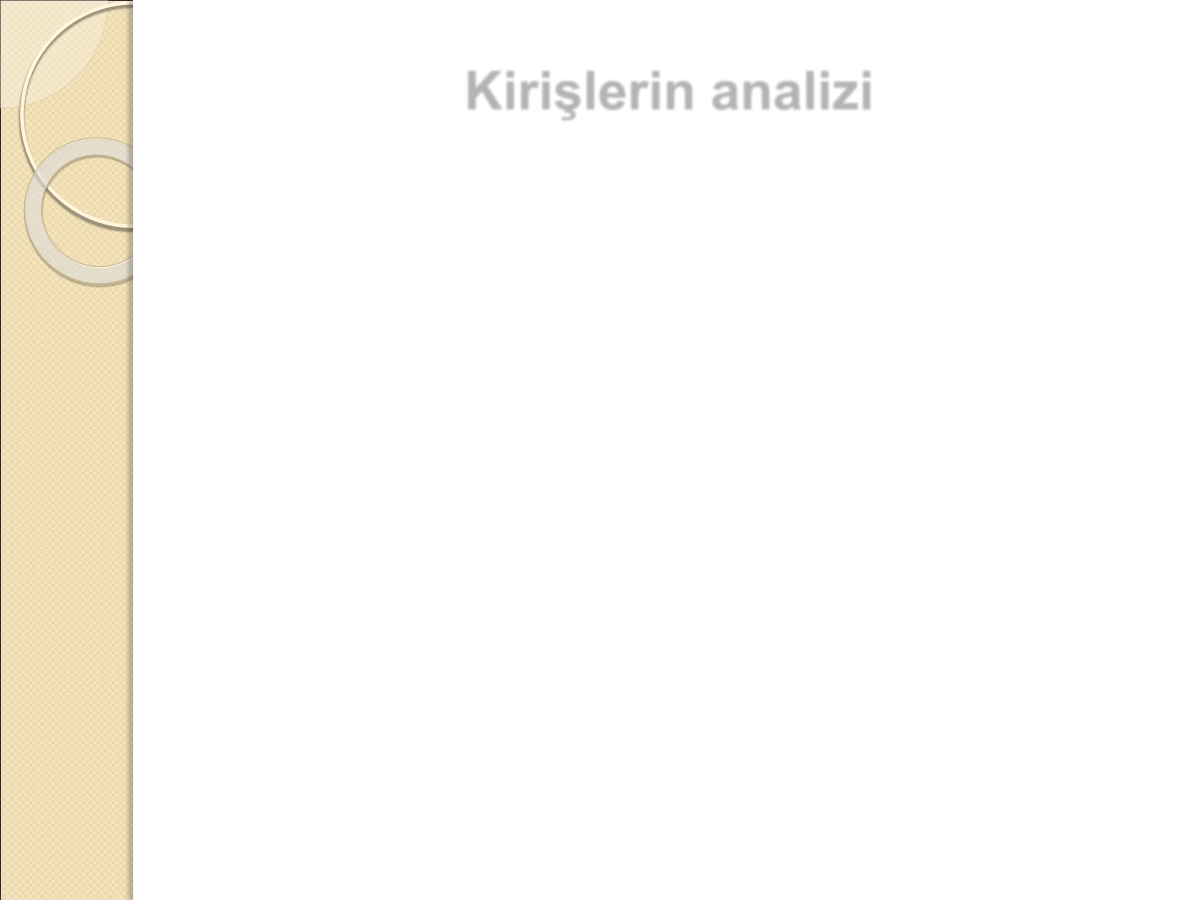 Kirişlerin analizi

 Kirişlerde sarkı:
 Mühendislikte   kiriş   hesaplamaları   yapılırken   dış
yüklerin  oluşturduğu  gerilmeler  kadar  yine  bu  dış yüklerden doğan şekil değiştirmeler de önemlidir.

 Kiriş yüklendiği zaman eğilir veya şeklini değiştirir. Kirişin  üzerine  gelen  yükün  etkisi  altında  eğilmesi esnasında  tarafsız  yüzey  üzerindeki  bir  noktanın, düşey  doğrultuda  kat  ettiği  mesafe  sarkı  olarak tanımlanır.  Bu  durumda  tarafsız  düzlemin,  düşey düzlem üzerindeki izdüşümüne de elastik eğri denir.

 Herhangi  bir  kiriş  üzerine  gelen  yükü,  eğilme  ve
kesme   yönünden   emniyetle   taşıyabilecek   kadar
dayanıklı olabilir.
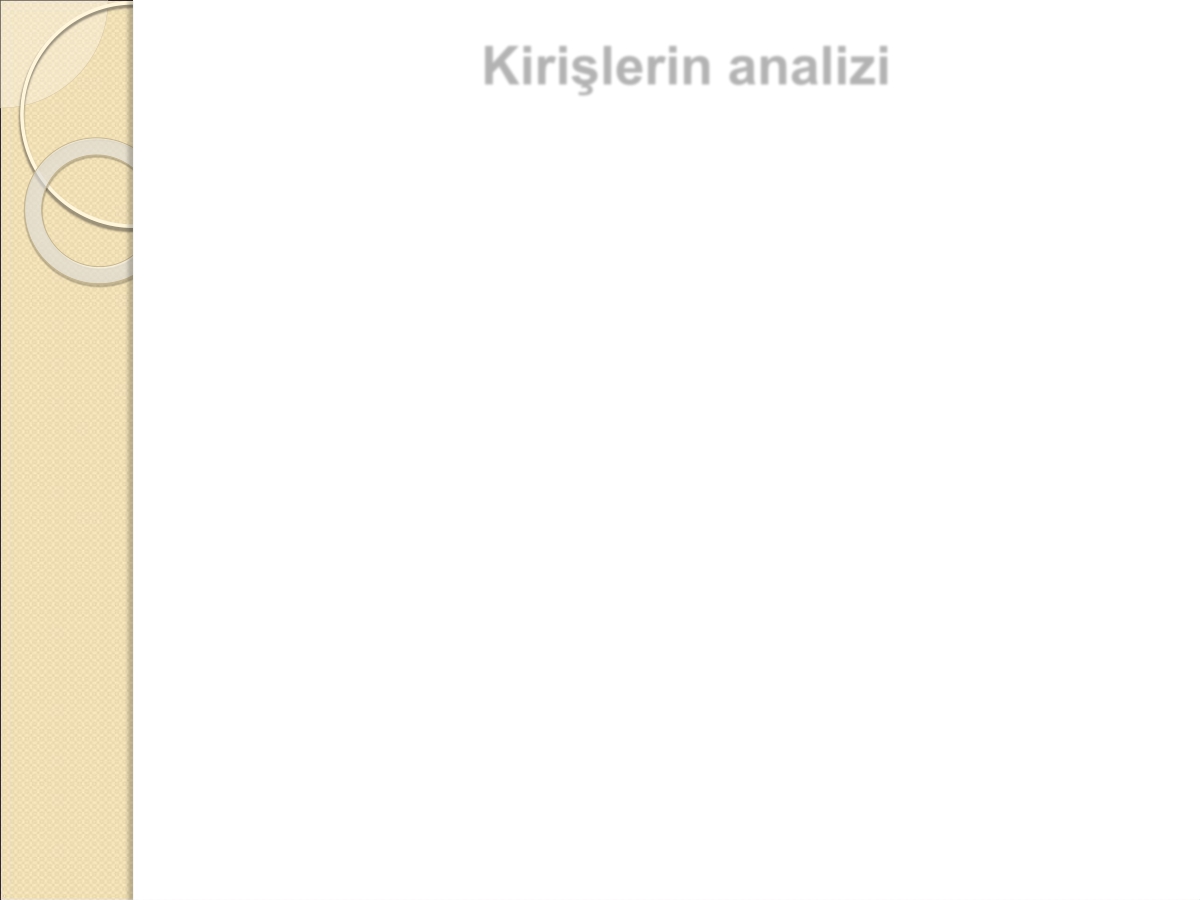 Kirişlerin analizi

 Uygulamada ise bu yükleme koşulunda ortaya çıkan sarkının genellikle kiriş açıklığının 1/200–1/360 ‘ından fazla olmaması istenir.

 Bu  nedenle  kiriş  analiz  ve  projelemelerinde  ortaya çıkan sarkının hesaplanması zorunludur.

 Kirişlerde  sarkı  hesaplamasında  kullanılan  eşitlikler
eğilme   gerilmesinin   kirişi   oluşturan   malzemenin
elastik	limitinin	altında	bulunduğu	durumlarda
geçerlidir.

 Düşey  yüklü  kirişlerde  sarkının  bulunmasında  üç yöntem vardır.

- Analitik çözüm
- Moment- alan metodu - Süperpozisyon metodu
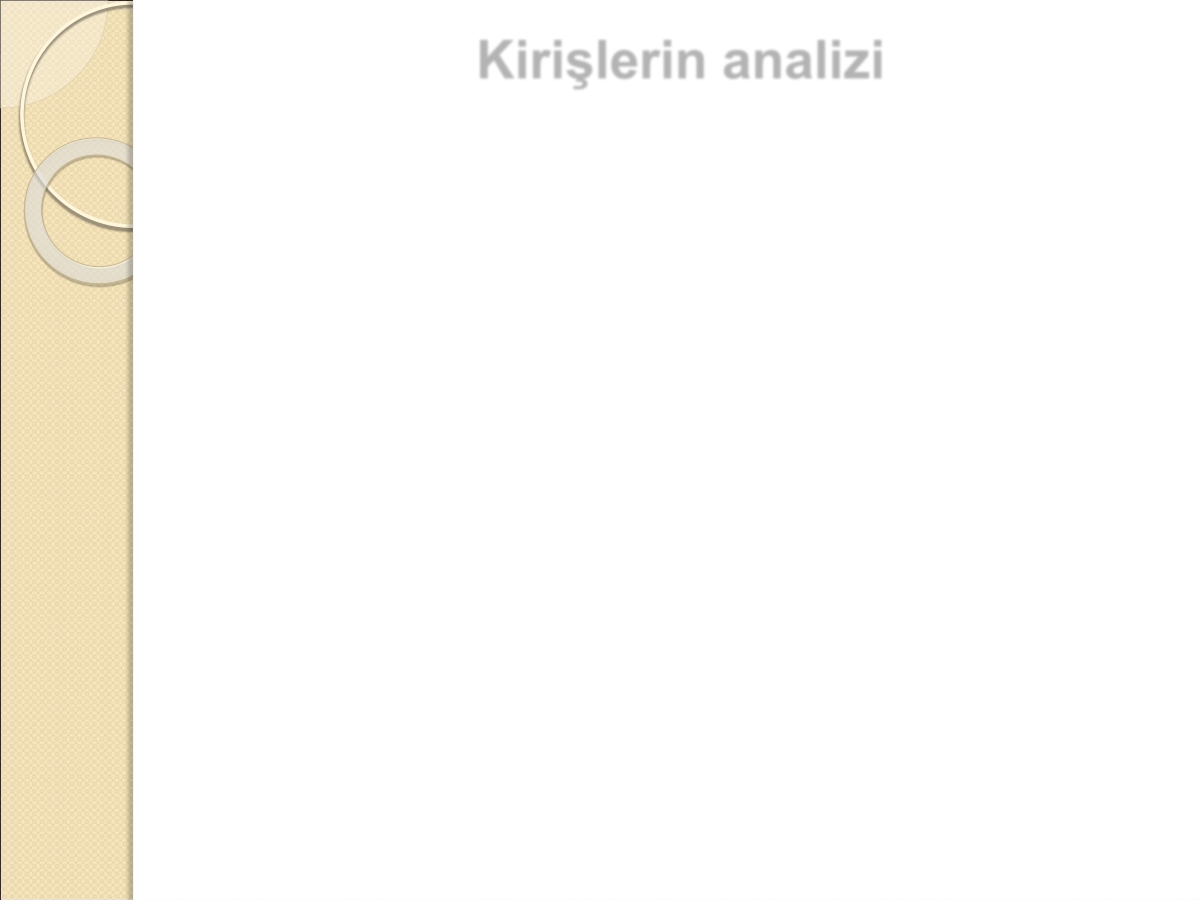 Kirişlerin analizi
 Analitik   çözüm,   elastik   eğri   denkleminin   sınır
şartlarına   göre   çözümlenmesiyle   sarkıyı   veren
integrasyon metodudur.

 Moment-alan metodu sakının incelenmesinde en çok kullanılan yöntemdir.

 Süperpozisyon  metodunda  esas  sistem  kolaylıkla hesaplanabilecek alt sistemlere ayrılır. Esas sistemin herhangi bir noktasındaki sarkı, alt sistemlerde bu noktaya  karşılık  gelen  sarkı  değerlerinin  cebirsel toplamı ile elde edilir.
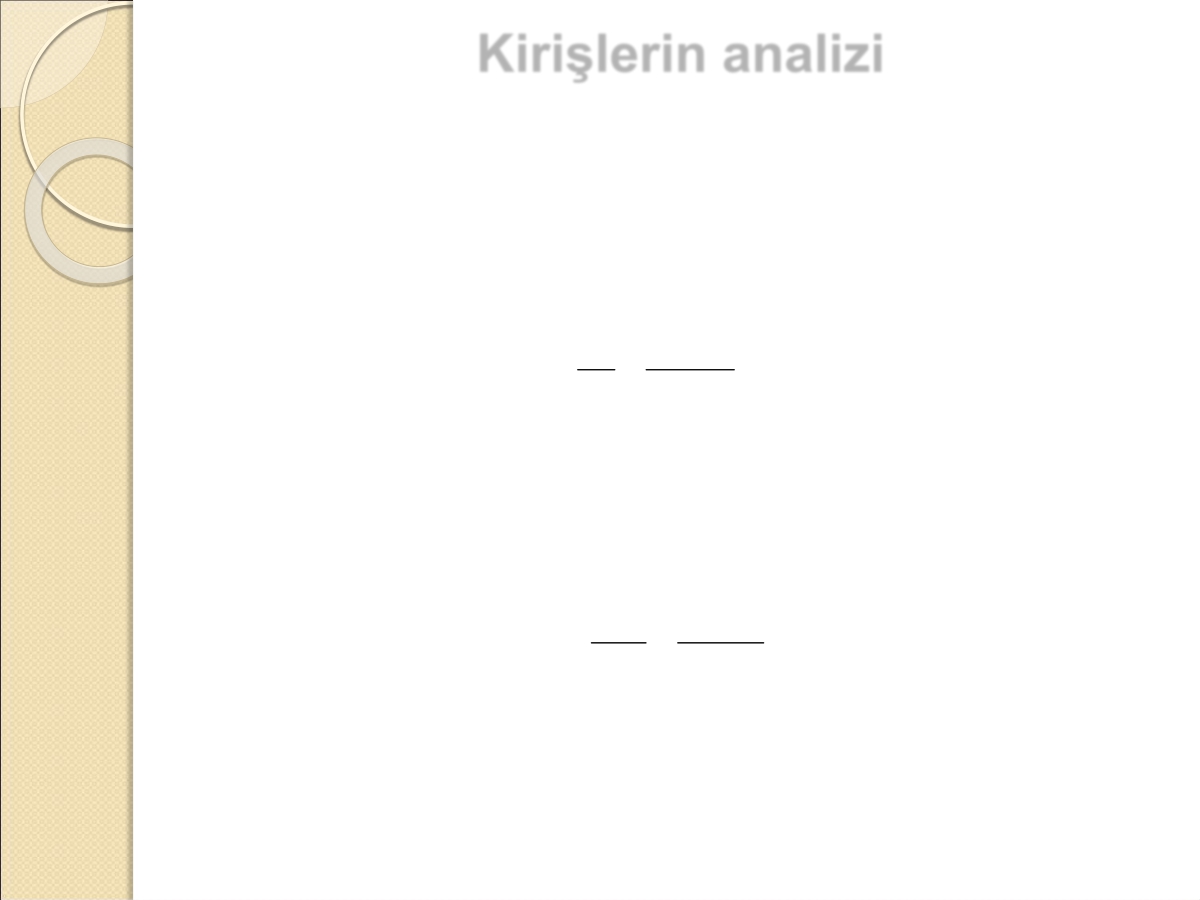 Kirişlerin analizi
 Maksimum   sarkı   kirişin   mesnet   tipine   ve   yük
özelliklerine göre değişir. Örneğin;

 Orta  noktasında  konsantre  yükle  yüklenmiş  basit kirişte;
P  L3 E  I
1
48



 Dikdörtgen  şeklinde  düzgün  yayılı  yükle  yüklenmiş basit kirişte;
q  L4 E  I
5
384



eşitlikleri ile bulunur.
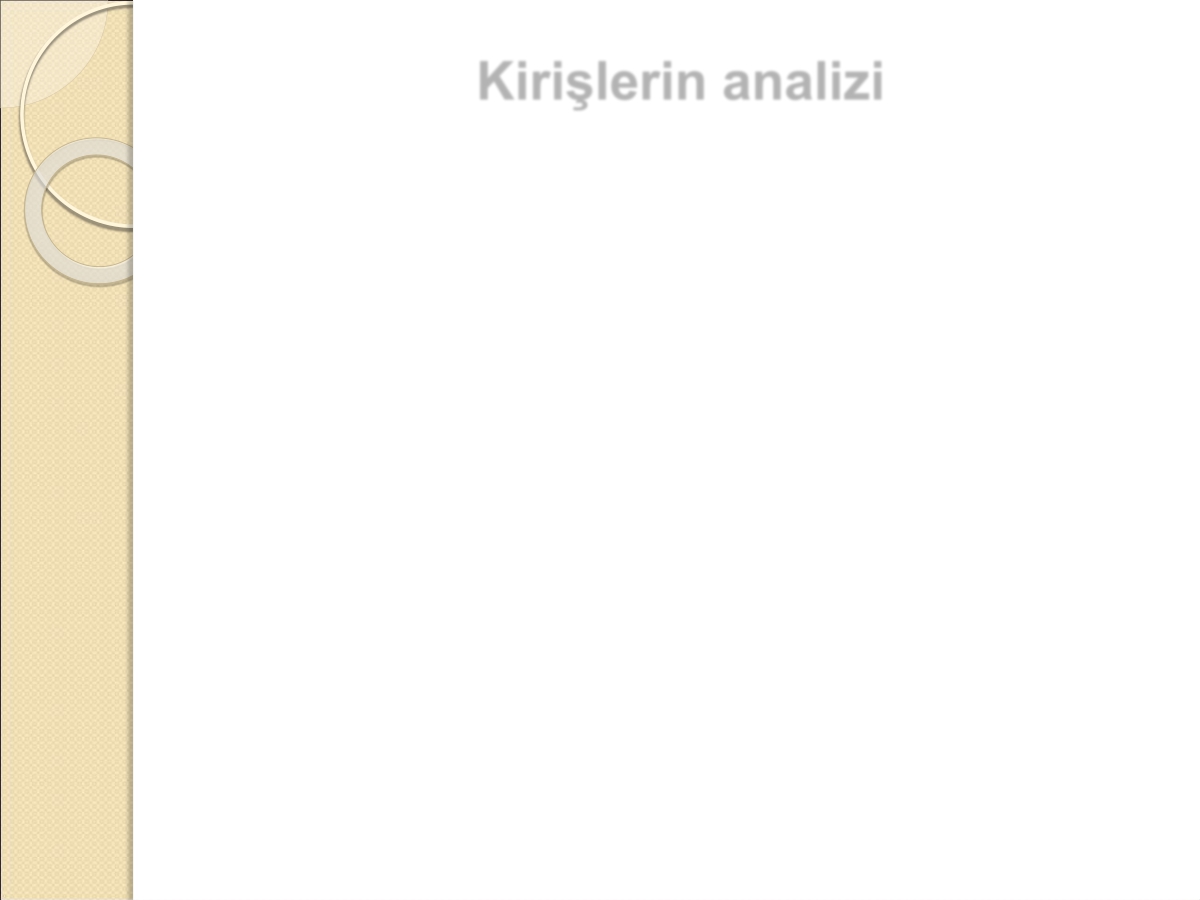 Kirişlerin analizi


 Açıklığı, yükleme şartı, malzemesi ve kesiti verilen bir kirişin üzerine gelen yükü bu koşullar altında taşıyıp
taşıyamayacağının	veya	bu	kirişin	emniyetle
taşıyabileceği yükün araştırılmasına kiriş analizi denir.
 Analiz   işlemi   eğilme   momenti,   kesme   ve   sarkı
yönünden yapılır.
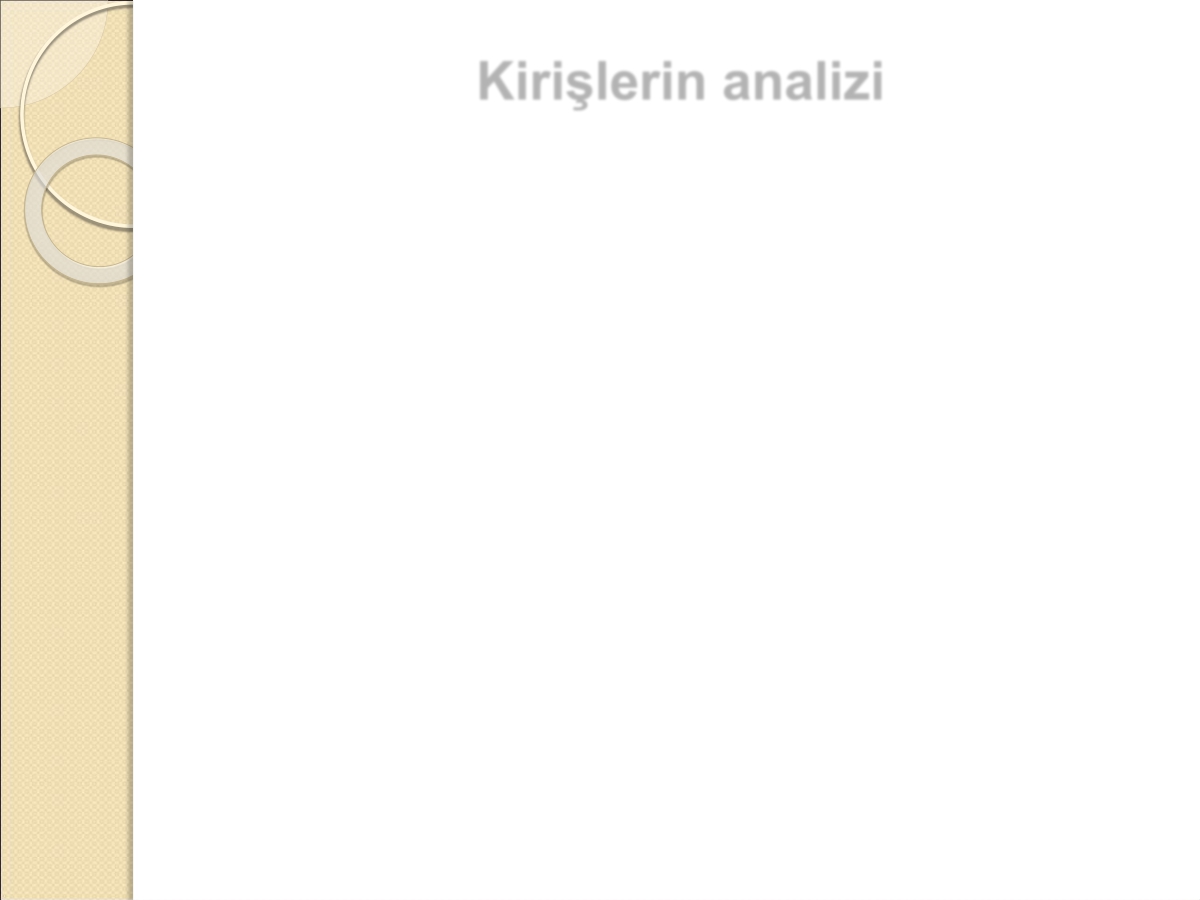 Kirişlerin analizi
 Açıklığı,  yükleme  şartı	ve  malzemesi  verilen  bir
kirişin kesit boyutlarının bulunması, söz konusu kirişin projelenmesi olarak tanımlanır.

 Projelemede  ilk  aşama,  kiriş  üzerine  gelmesi  olası yüklerin yeterli doğrulukta hesaplanmasıdır. Bundan sonra kiriş  kesitinin  boyutları eğilme  gerilmesi,  söz
konusu   malzemenin   eğilme   emniyet   gerilmesini
aşmayacak şekilde tayin edilir.

 Hesaplanan  kesit,  yatay  kesme  gerilmesi  ve  sarkı yönünden de kontrol edilir.